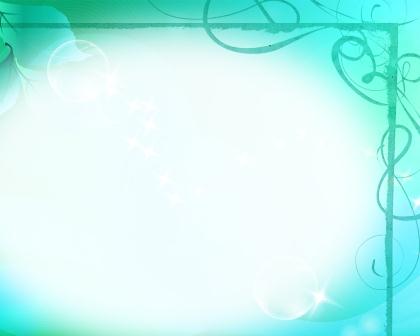 Очет по ПДД
МКД ОУ 
д/с № 24
пгт Верхние Серги
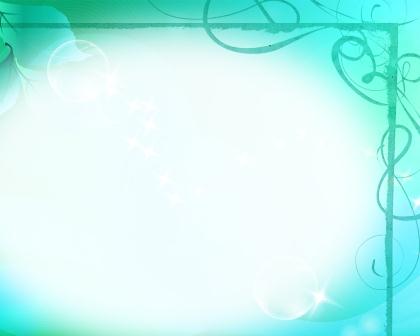 Занятие по ПДД в младшей группе
« Наш друг Светофор»
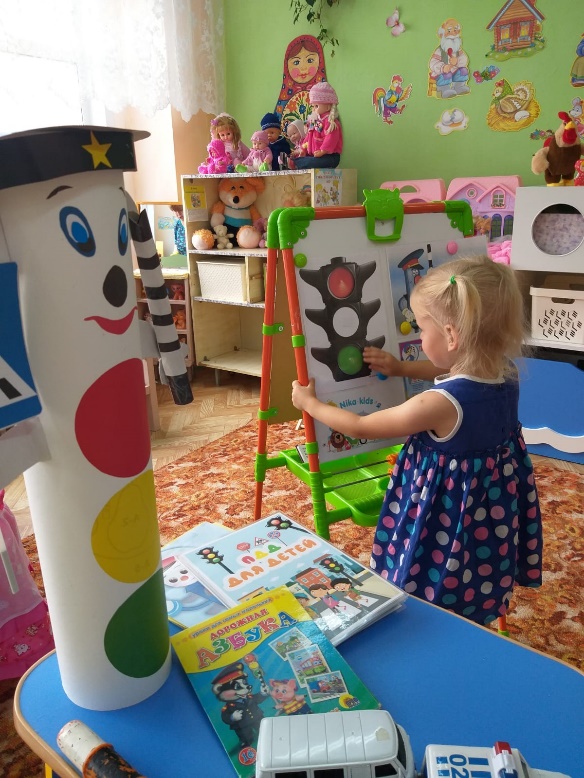 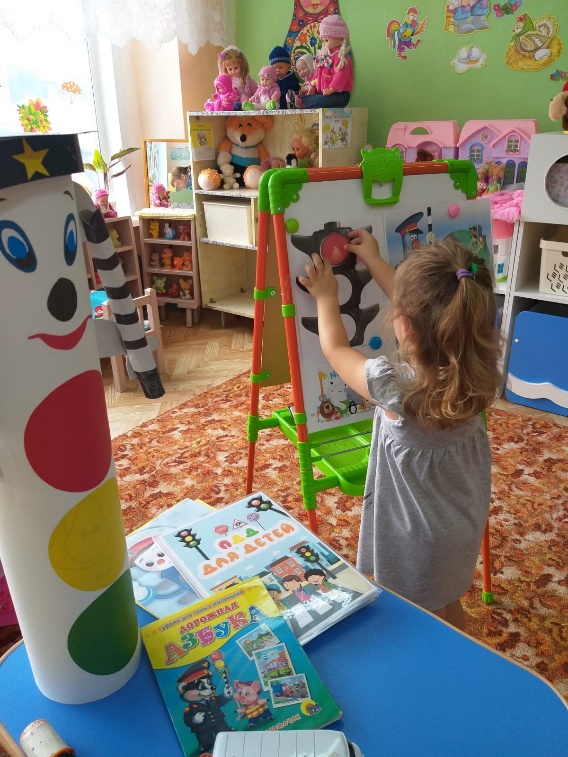 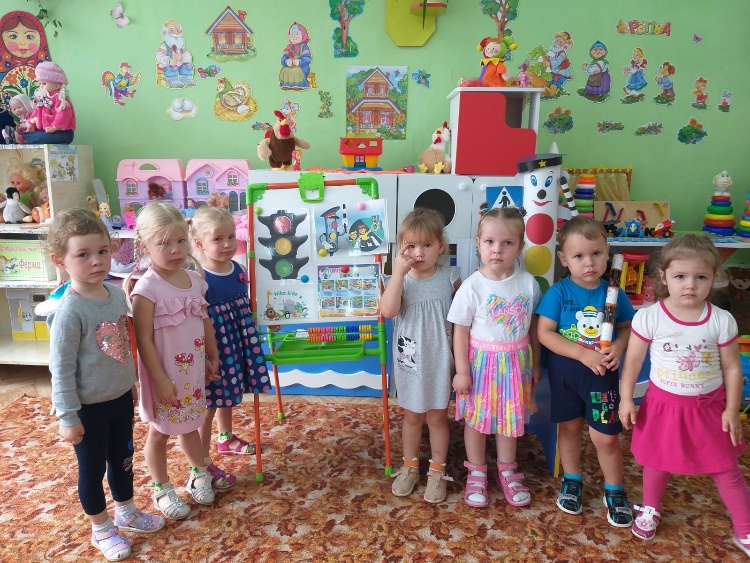 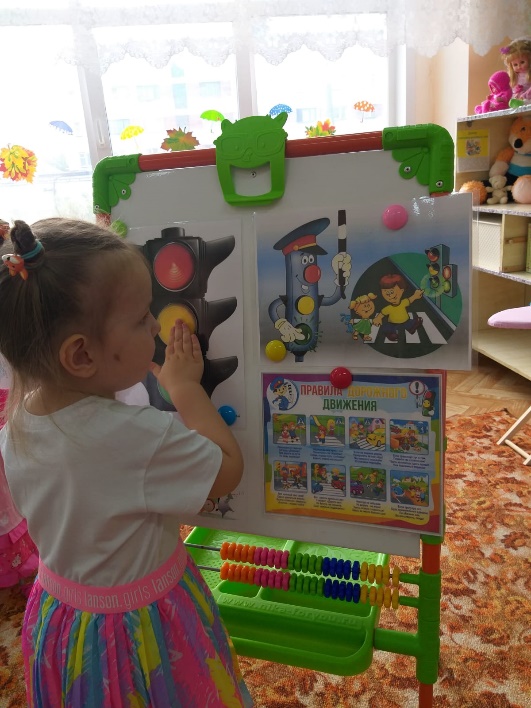 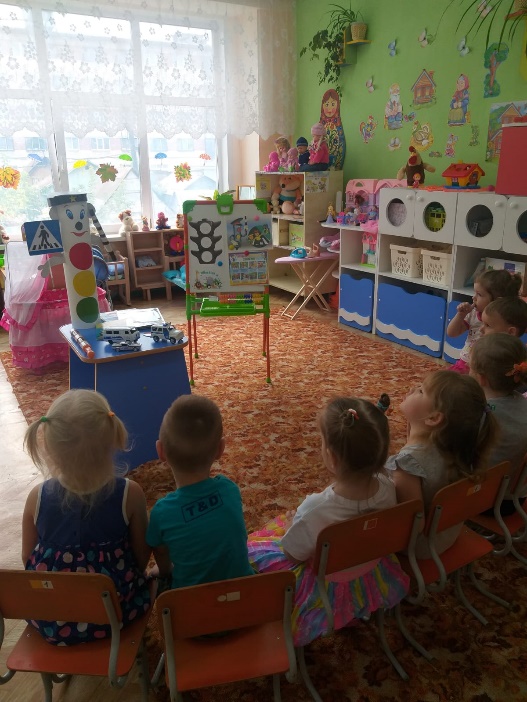 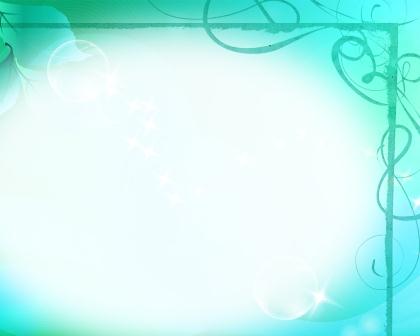 Занятие по ПДД в средней группе
«Путешествие в страну «Светофорию»
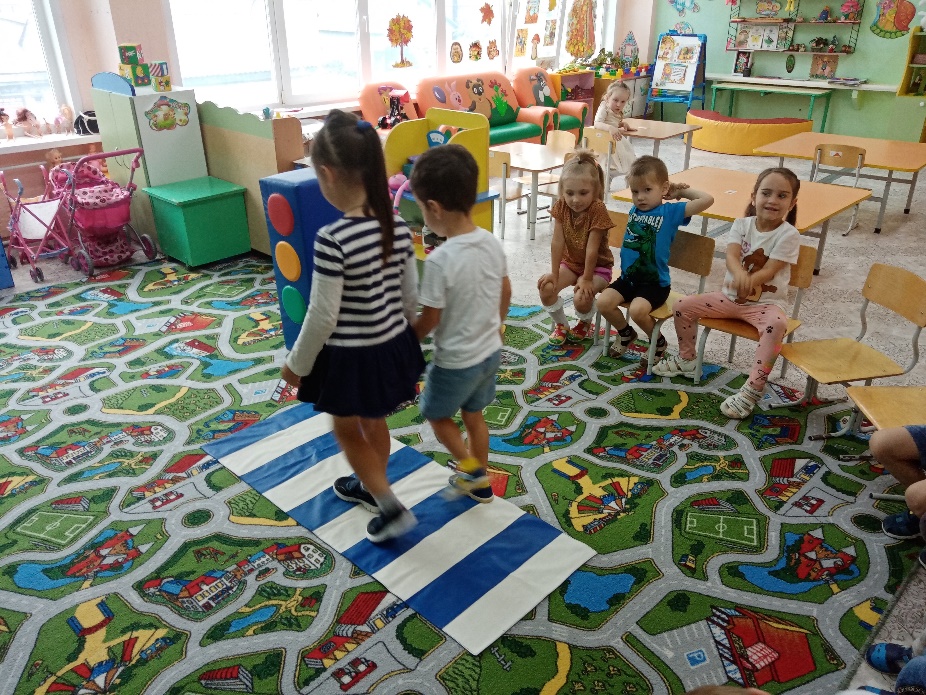 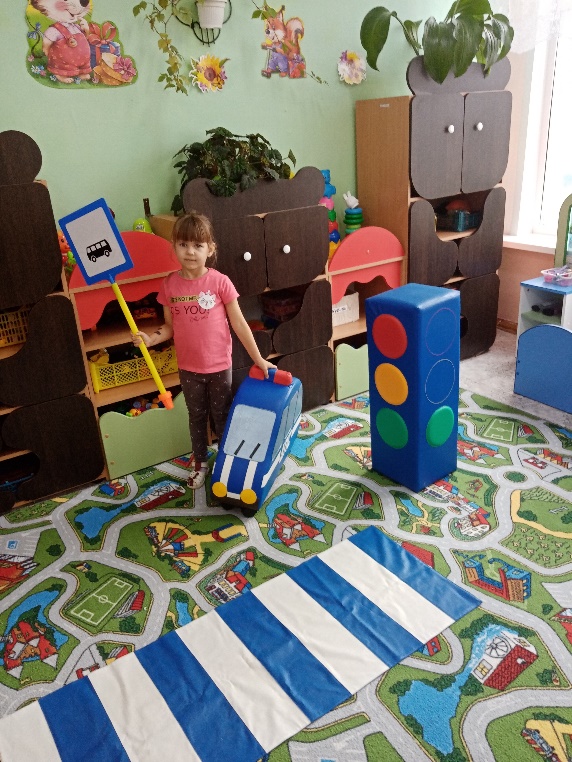 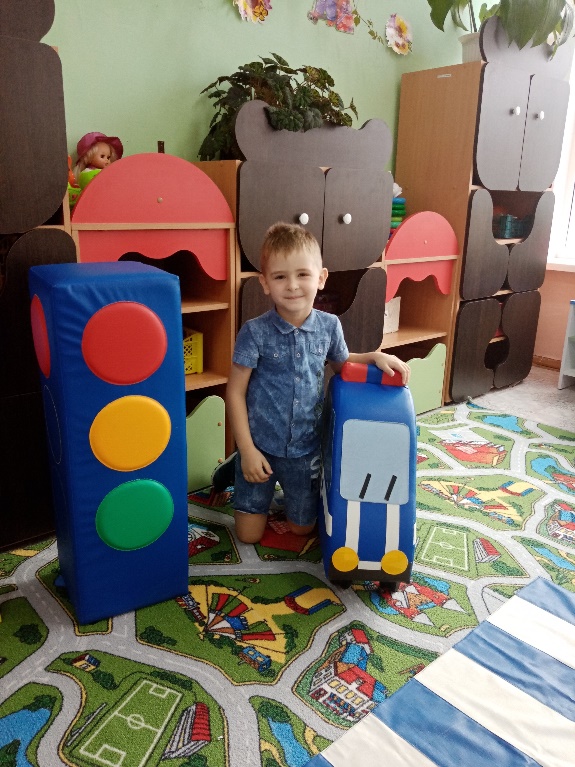 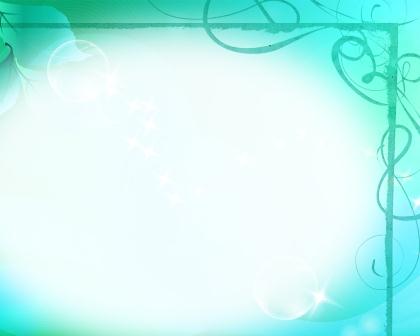 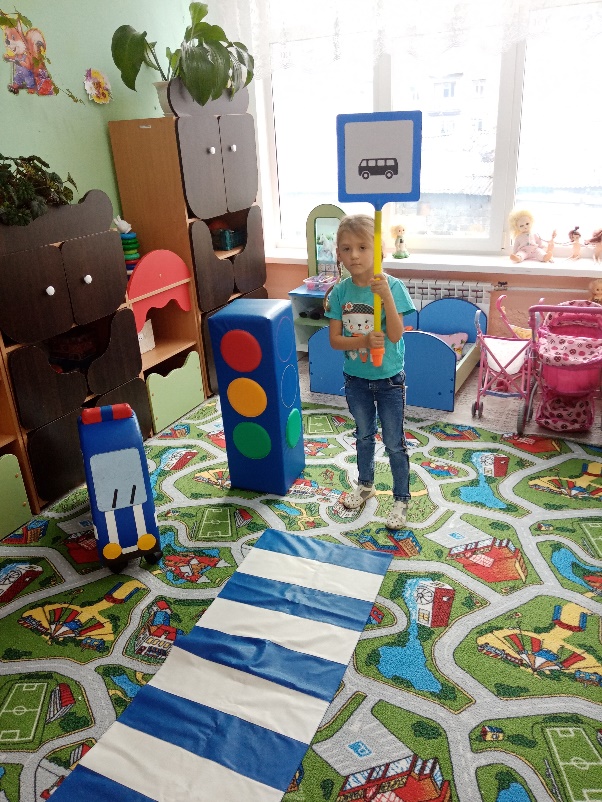 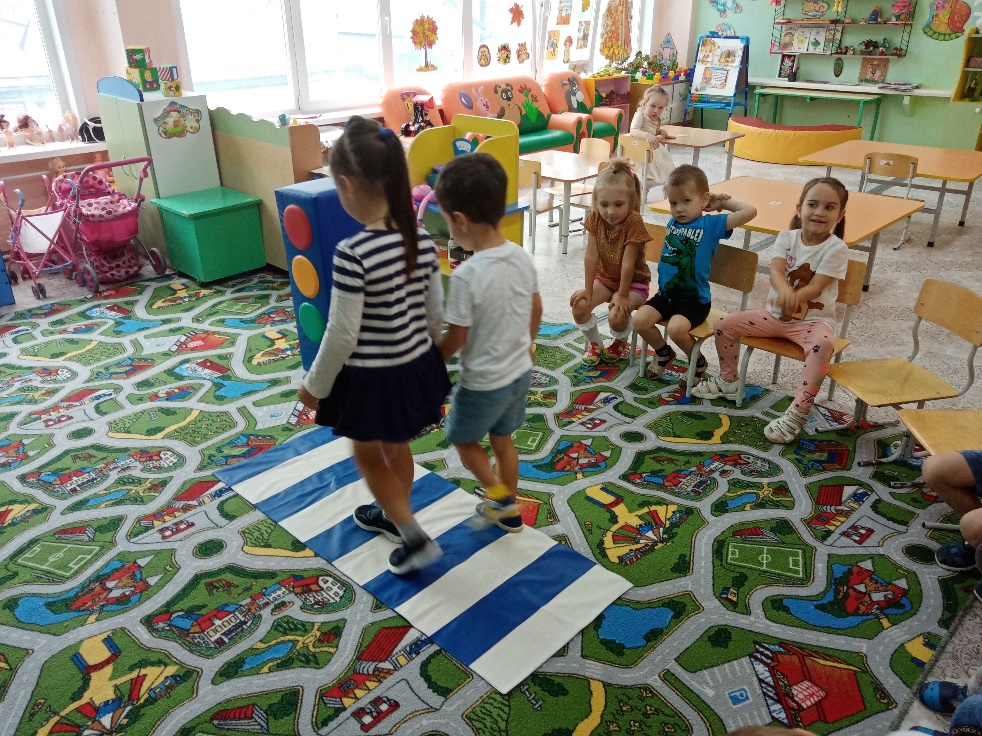 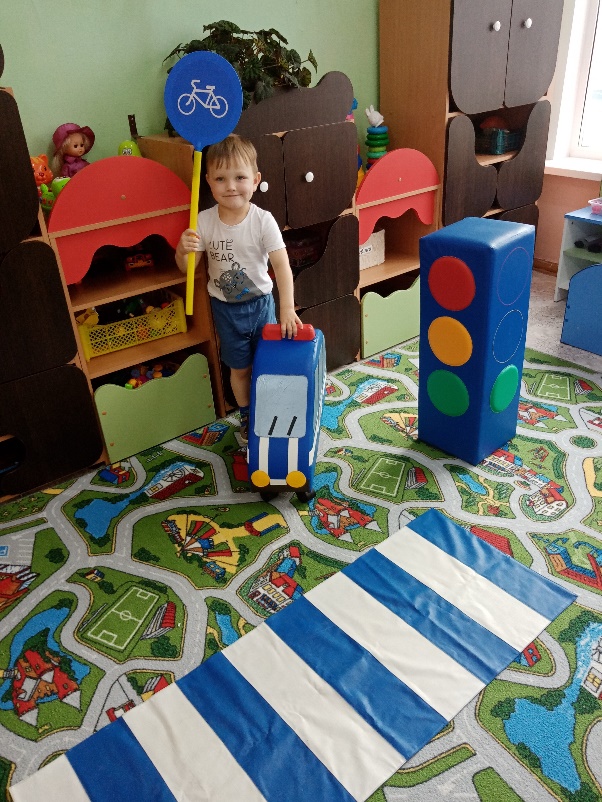 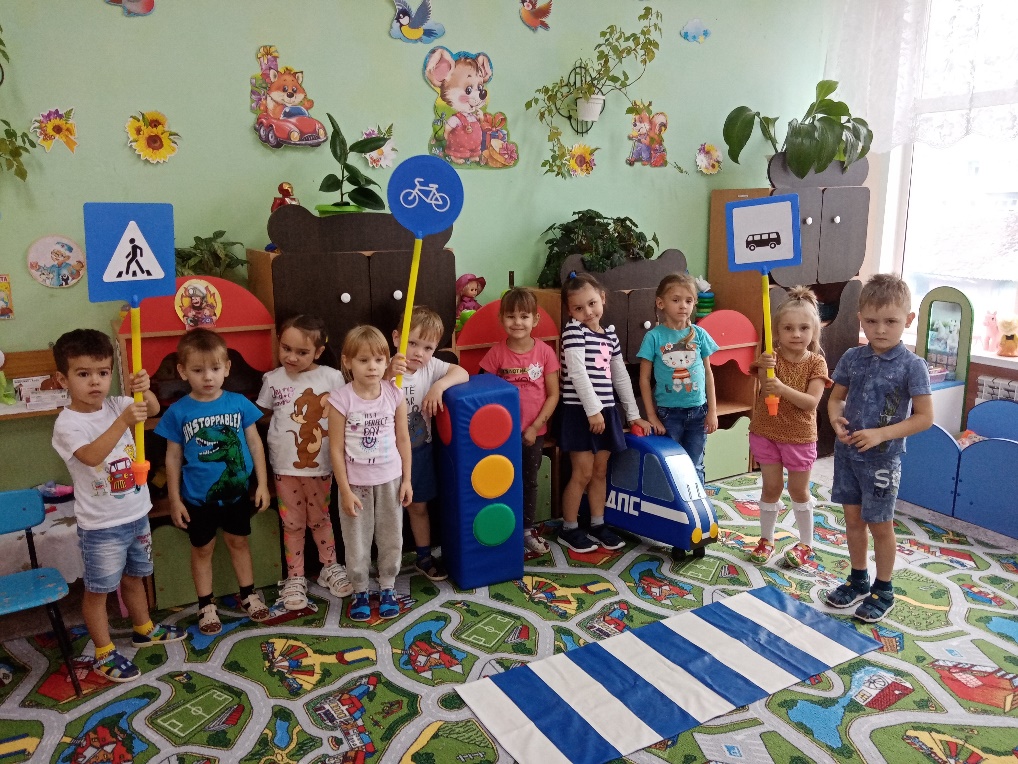 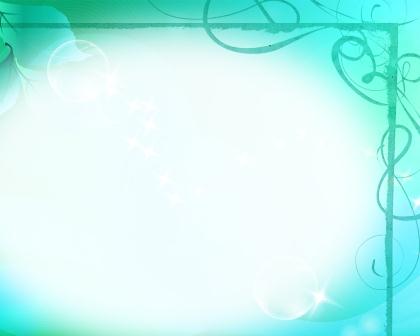 Старшая группа 
Беседа на тему «Безопасность на дорогах»
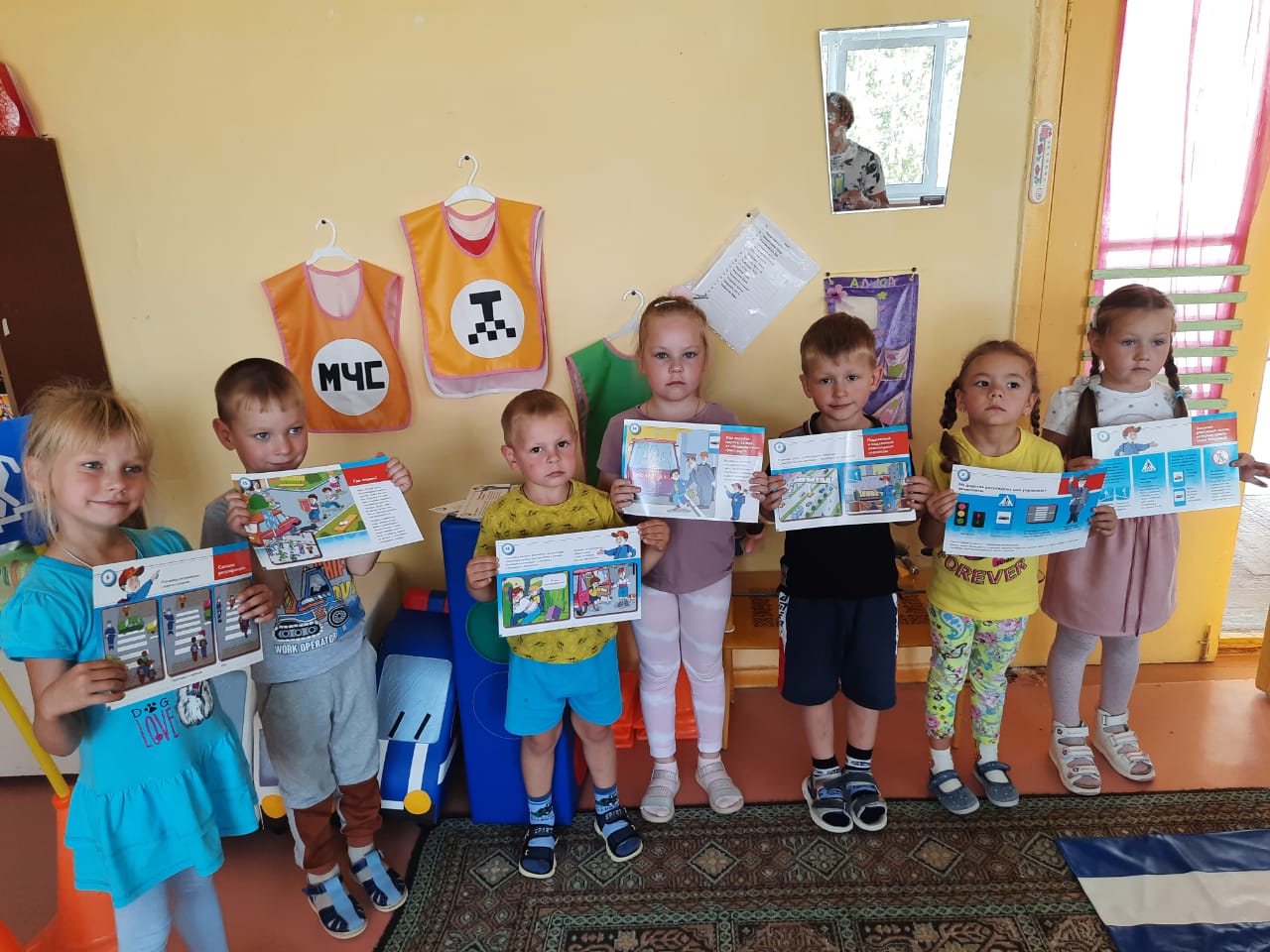 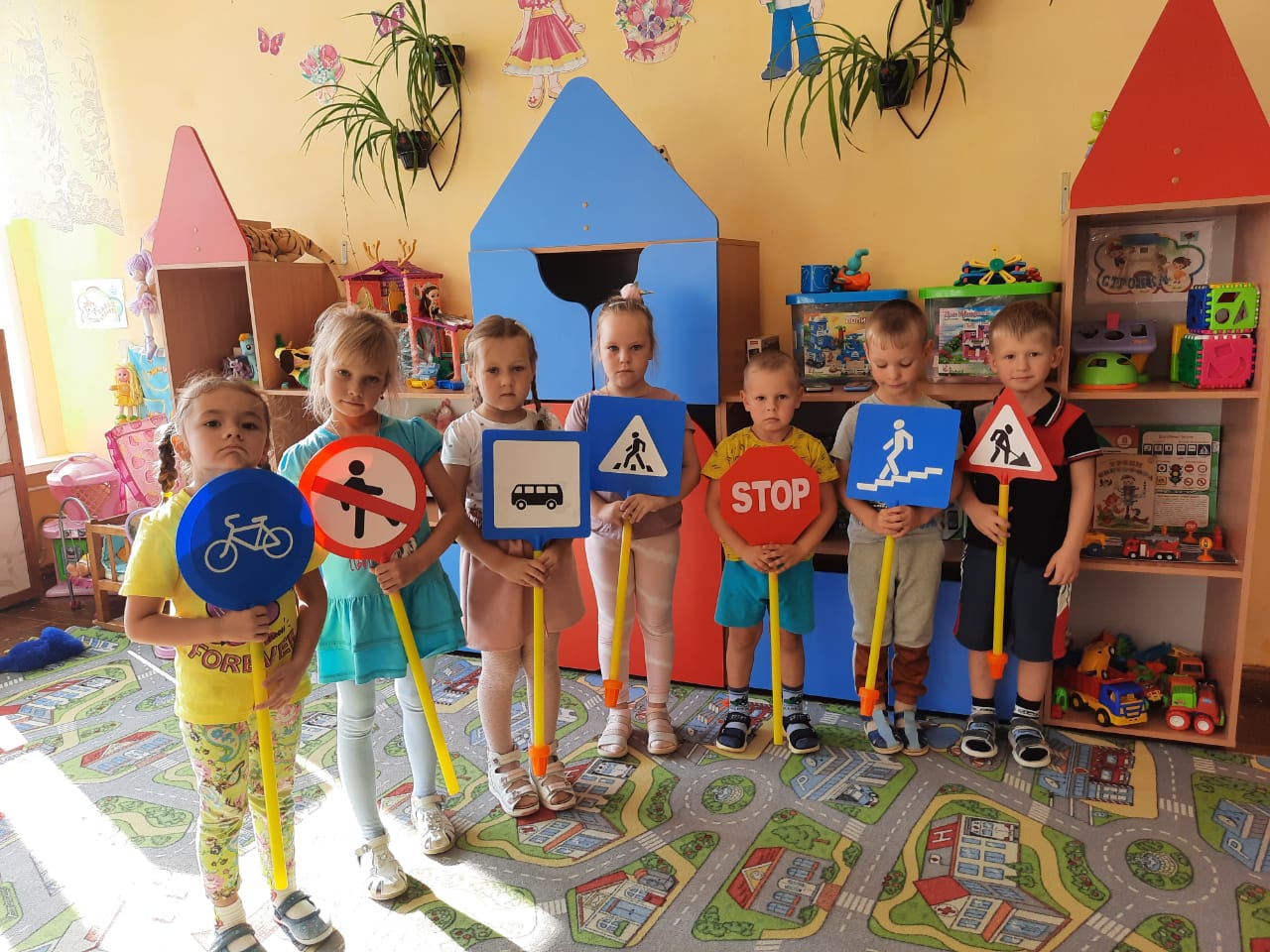 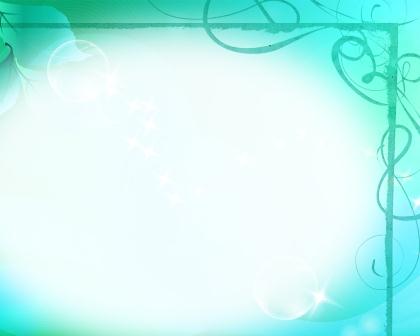 Старшая , подготовительная группа
Игровой досуг « Азбука юного пешехода»
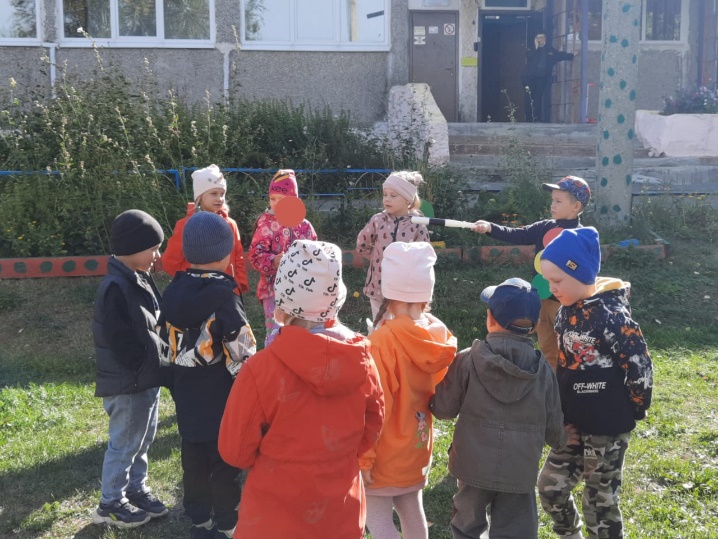 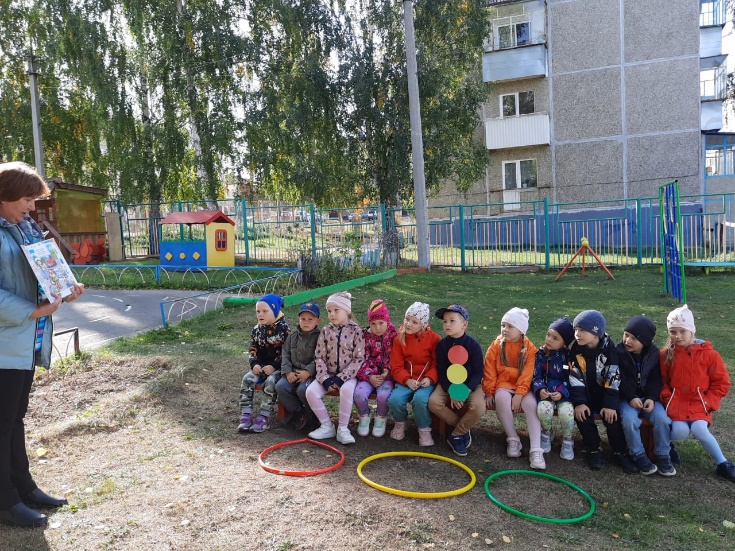 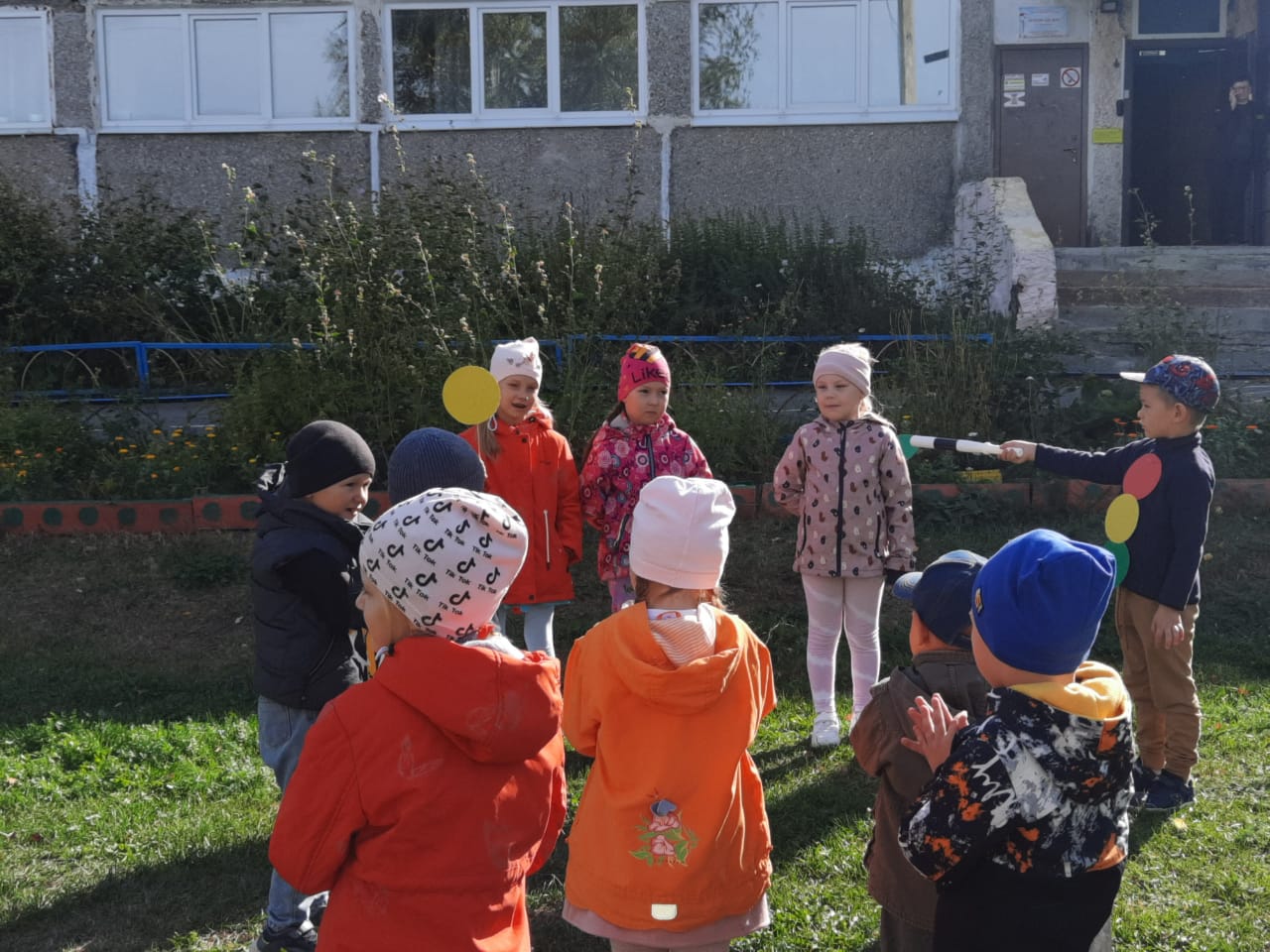 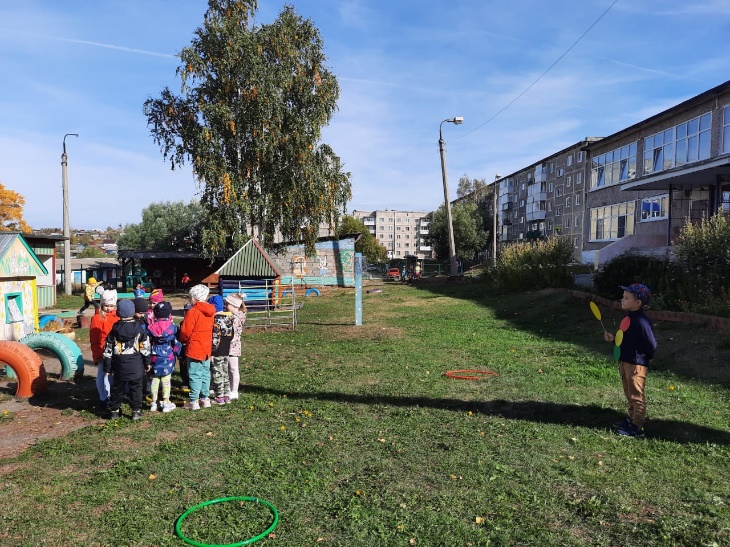 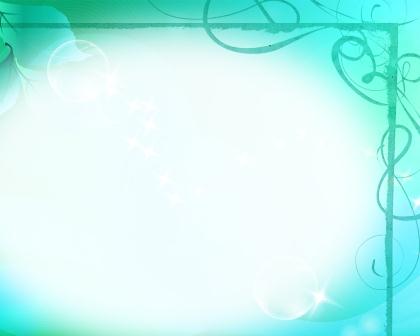 Спасибо
 за внимание